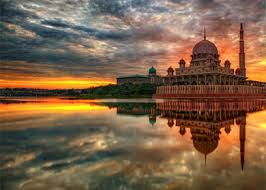 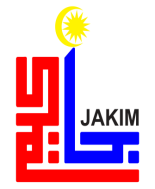 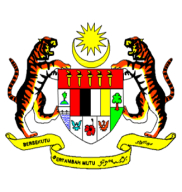 KHUTBAH MULTIMEDIA JAKIM
BIAR PAHIT
MENJADI UBAT
(7 Oktober 2016 / 6 Muharram 1438)
Sempena sambutan
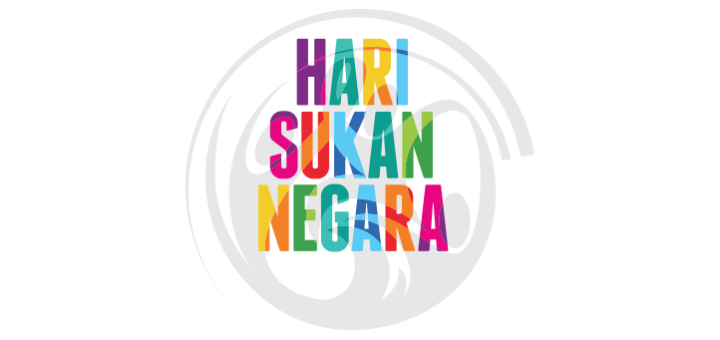 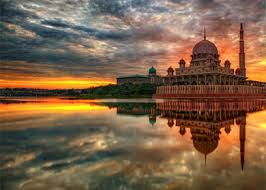 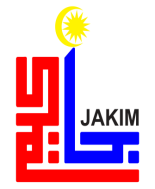 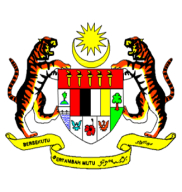 KHUTBAH MULTIMEDIA JAKIM
PUJIAN KEPADA ALLAH SWT
الحَمدُ ِللهِ القَآئِلِ:
﴿ ﮌ ﮍ ﮎ ﮏ ﮐ ﮑ ﮒ ﮓ ﮔ ﮕ ﮖ ﮗ ﮘ ﮙ ﮚ ﮛ ﮜ ﮝ ﮞ ﮟ ﮠ ﮡ ﮢ ﮣ ﮤ ﮥ ﮦ ﮧ ﮨ ﮩ ﮪ ﮫ ﮬ ﮭ ﮮ ﮯ ﮰ ﮱ ﯓ ﯔ ﯕ ﯖ ﯗ ﯘ ﯙ ﯚ ﯛ ﴾
(سورة البقرة: ٢٤٧)
2
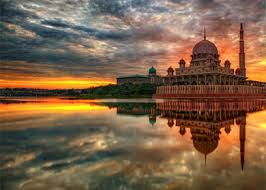 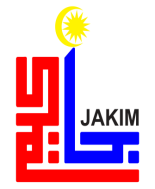 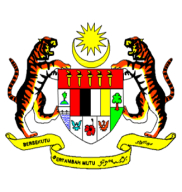 KHUTBAH MULTIMEDIA JAKIM
SYAHADAH
أَشْهَدُ اَنْ لاَ اِلهَ اِلاَّ اللهُ وَحْدَهُ لاَ شَرِيْكَ لَهُ، لَهُ الْخَلْقُ وَالأَمْرُ، 
وَأَشْهَدُ اَنَّ مُحَمَّدًا عَبْدُهُ وَرَسُوْلُهُ حَازَ عَلَى أُصُوْلِ الشَّرَفِ 
وَمَرَاتِبِ الْفَخْرِ
3
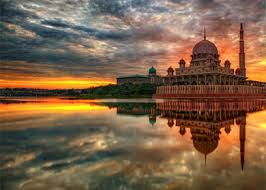 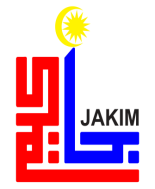 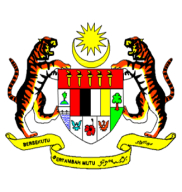 KHUTBAH MULTIMEDIA JAKIM
SELAWAT
اللَّهُمَّ صَلِّ وَسَلِّم عَلَى سَيِّدِنَا مُحَمَّدٍ وَعَلَى آلِهِ وَصَحبِهِ أَجمَعِينَ وَمَنْ تَبِعَهُم بِإِحْسَانٍ إِلَى يَوْمِ الدِّيْنِ
4
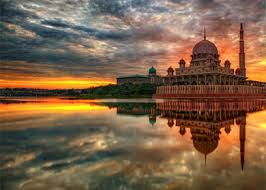 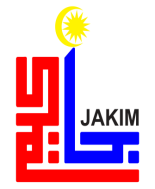 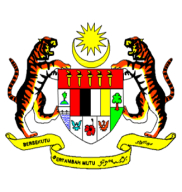 KHUTBAH MULTIMEDIA JAKIM
أَمَّا بَعدُ٬ 
فَيَا عِبَادَ اللهِ اتَّقـُوا اللهَ أَوصِيكُم وَنَفسِي بِتَقوَى اللهِ فَقَد فَازَ المُتَّقُونَ
5
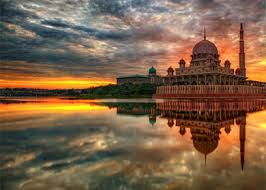 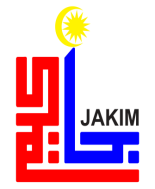 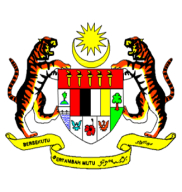 KHUTBAH MULTIMEDIA JAKIM
WASIAT IMAN
MARILAH SAMA-SAMA KITA MENINGKATKAN KETAKWAAN KEPADA ALLAH SWT DENGAN
melaksanakan 
segala perintah
meninggalkan 
segala larangan
MUDAH-MUDAHAN KITA MENJADI UMAT YANG TERBAIK, UMAT CONTOH DAN MEMPEROLEHI KEBAHAGIAAN DI DUNIA DAN DI AKHIRAT.
6
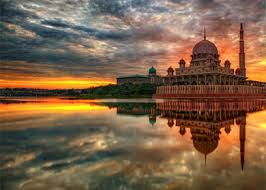 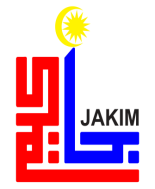 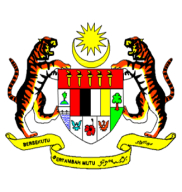 KHUTBAH MULTIMEDIA JAKIM
TAJUK KHUTBAH
BIAR PAHIT 
MENJADI UBAT
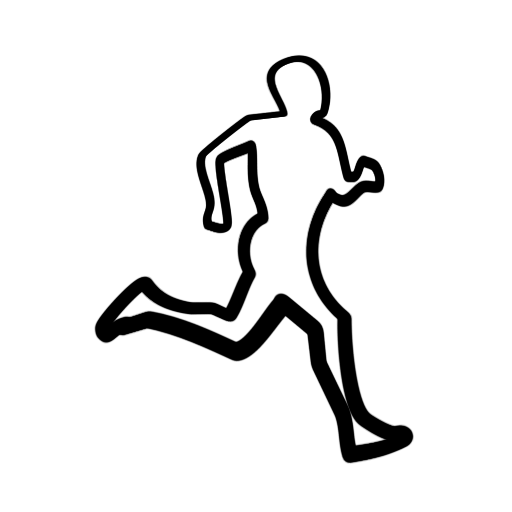 7
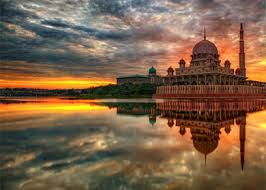 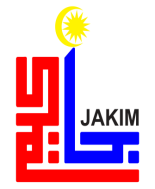 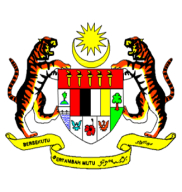 KHUTBAH MULTIMEDIA JAKIM
Berhibur dan berekreasi adalah fitrah semulajadi manusia yang bertujuan untuk menenangkan fikiran, mendamaikan jiwa, merehatkan rohani, dan sekaligus memberikan kesihatan kepada jasmani. 

Pada realitinya, memang tidak dapat dinafikan bahawa manusia memerlukan aktiviti yang membolehkan mereka aktif dan tidak jumud, dilanda kemurungan serta pasif. 

Dalam konteks ini, bersukan adalah salah satu langkah yang dapat memberi kesan positif kepada jasad dan jiwa manusia untuk jangka panjang.
8
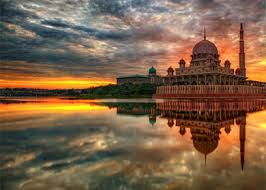 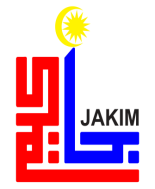 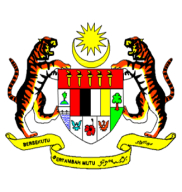 KHUTBAH MULTIMEDIA JAKIM
Islam membenarkan semua jenis sukan selagi ia menepati garis panduan yang ditetapkan oleh syarak. Malah, Rasulullah SAW pernah bersukan dan menggalakkan umatnya belajar berenang, menunggang kuda dan memanah. 

Secara logiknya keadaan ini menyumbang kepada lahirnya umat Islam yang kuat fizikal dan sihat untuk mempertahankan agama, bangsa dan negara daripada ancaman musuh. 

Sukan juga adalah medium dakwah yang berkesan dalam menyampaikan mesej Islam kepada orang Islam dan yang bukan Islam sekaligus mencipta pembangunan sebuah masyarakat yang sejahtera dan harmoni.

Tuntasnya, individu yang sihat merupakan aset penting ke arah mencapai pembangunan sesebuah negara.
9
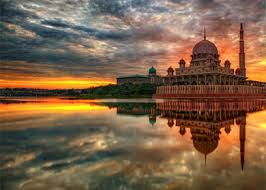 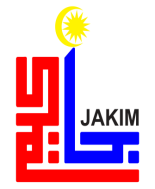 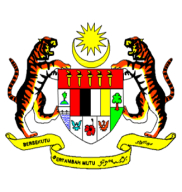 KHUTBAH MULTIMEDIA JAKIM
Kegagahan tubuh badan menjadi kelebihan kepada mereka yang mementingkan kesihatan kerana ia dapat mempertingkatkan tahap kekuatan jasmani dan rohani serta tahap kecerdasan pemikiran. 


AKAL YANG CERDAS 
PADA 
TUBUH BADAN YANG SIHAT
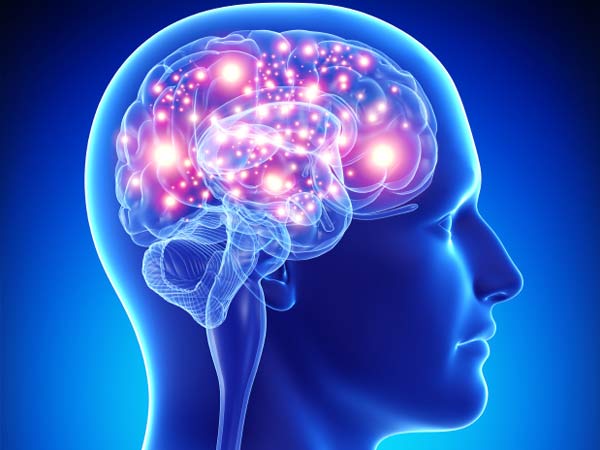 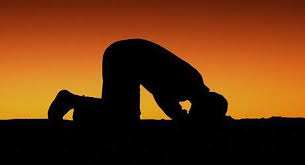 10
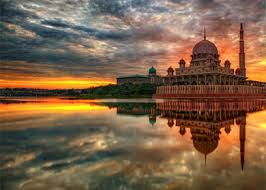 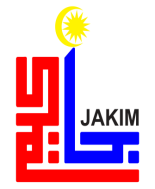 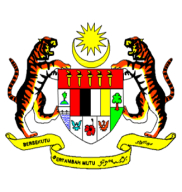 KHUTBAH MULTIMEDIA JAKIM
Firman Allah SWT
﴿  ﮧ ﮨ ﮩ ﮪ   ﮫ ﮬ ﮭ ﮮ ﮯ ﮰ ﮱ ﴾
Maksudnya: 

“Nabi mereka berkata: “Sesungguhnya Allah telah memilihnya (Talut) menjadi raja kamu, dan telah mengurniakannya kelebihan dalam lapangan ilmu pengetahuan dan kegagahan tubuh badan”
(Surah al-Baqarah :247)
11
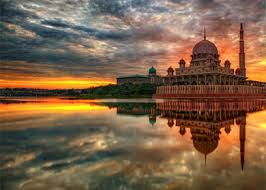 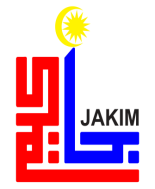 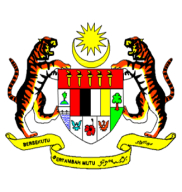 KHUTBAH MULTIMEDIA JAKIM
Individu dan masyarakat yang sihat mampu menghindarkan diri mereka daripada penyakit kronik yang menyerang jasmani dan rohani. 

Ini sudah pasti akan meningkatkan kualiti kesejahteraan emosi, mental dan fizikal serta tahap rohani mereka. 

Kita perlu menyedari bahawa kesihatan tubuh badan adalah anugerah Allah SWT yang sangat tinggi dan tidak boleh disalahgunakan sehingga kita lupa kepada perintah-Nya. Perbuatan ini menyebabkan kita tergolong dalam kalangan orang yang kufur dengan pemberian tersebut.
12
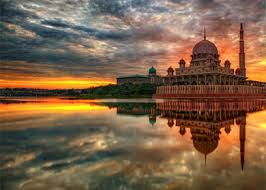 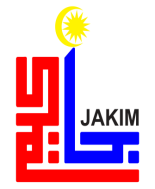 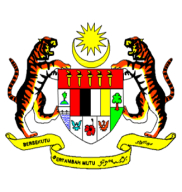 KHUTBAH MULTIMEDIA JAKIM
DASAR SUKAN NEGARA 2009
menetapkan halatuju dasar pembangunan sukan ke arah pembentukan budaya sukan dan pemantapan integrasi nasional menerusi penglibatan masyarakat secara menyeluruh dan pencapaian kecemerlangan di peringkat antarabangsa. Selain untuk memastikan gaya hidup masyarakat yang positif, sukan juga merupakan agen perpaduan yang berkesan bagi segenap lapisan masyarakat.
13
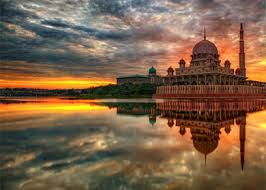 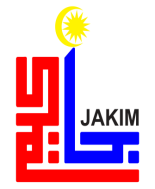 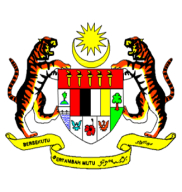 KHUTBAH MULTIMEDIA JAKIM
Malaysia adalah antara negara yang telah terbukti berjaya menggunakan sukan sebagai platform kepada pengukuhan integrasi nasional yang melangkaui batasan agama, bangsa dan politik. 

Kita mampu meraih kejayaan di Sukan Olimpik dan Paralimpik yang amat membanggakan, hasil kesungguhan atlet dan penyediaan peruntukan tahunan yang besar daripada Kerajaan bagi membangunkan program sukan.

Kita hendaklah menjadikan sukan sebagai satu budaya hidup dengan melibatkan diri dan menyertai program-program sukan tanpa mengira usia dan kedudukan bagi mengekalkan kecergasan tubuh badan seterusnya dapat menunaikan amal ibadah dengan lebih sempurna dan khusyuk.
14
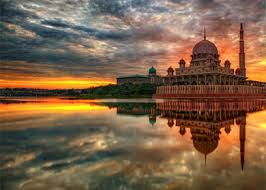 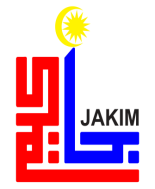 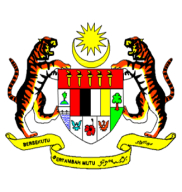 KHUTBAH MULTIMEDIA JAKIM
Sabda Rasulullah SAW
عَنْ أَبِيْ هُرَيرَةَ رَضِيَ اللهُ عَنهُ قَالَ‏:‏ قَالَ النَّبِيُّ صَلَّى اللهُ عَلَيهِ وَسَلَّمَ: الْمُؤْمِنُ الْقَوِيُّ خَيْرٌ وَأَحَبُّ إِلَى اللَّهِ مِنَ الْمُؤْمِنِ الضَّعِيفِ وَفِي كُلٍّ خَيْرٌ اِحْرِصْ عَلَى مَا يَنْفَعُكَ وَاسْتَعِنْ بِاللَّهِ وَلاَ تَعْجَزْ وَإِنْ أَصَابَكَ شَيْءٌ فَلاَ تَقُلْ لَوْ أَنِّي فَعَلْتُ كَانَ كَذَا وَكَذَا وَلَكِنْ قُلْ قَدَرُ اللَّهِ وَمَا شَاءَ فَعَلَ فَإِنْ لَوْ تَفْتَحُ عَمَلَ الشَّيْطَانِ.
15
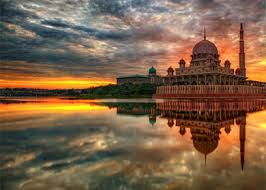 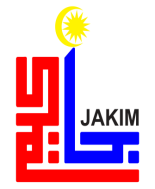 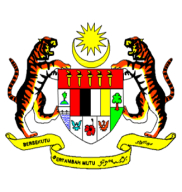 KHUTBAH MULTIMEDIA JAKIM
Mafhumnya: 

“Daripada Abi Hurairah RA berkata bahawa Nabi SAW bersabda: Orang mukmin yang kuat lebih baik di sisi Allah dan lebih dikasihi daripada orang mukmin yang lemah, sedangkan setiap seorang itu mempunyai kebaikannya (imannya); oleh itu hendaklah engkau bersungguh-sungguh berusaha memperoleh apa yang memberi manfaat kepadamu, serta hendaklah meminta pertolongan kepada Allah dan janganlah engkau bersikap segan dan malas; dan sekiranya engkau ditimpa sesuatu maka janganlah engkau berkata: Kalaulah aku lakukan itu ini, tentulah akan terjadi begitu begini, tetapi katalah: Allah telah takdirkan, dan apa yang dikehendaki oleh kebijaksanaan-Nya Ia lakukan, kerana perkataan ˜kalau' itu membuka jalan kepada hasutan syaitan.”
(HR Muslim)
16
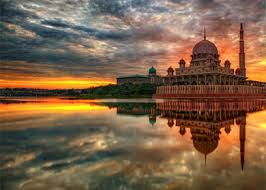 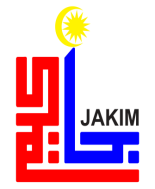 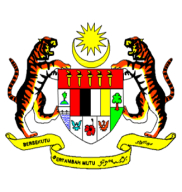 KHUTBAH MULTIMEDIA JAKIM
Menurut Imam Ibnul-Qayyem, pergerakkan ialah asas kepada sukan kerana ia menolong badan membuang sisa makanan dengan cara tabii. Walaupun diperingkat awalnya agak sukar ibarat menelan ubat yang pahit tetapi ia penawar yang sangat berkesan dan menjadikan badan semakin aktif, meningkatkan imuniti badan serta melindunginya daripada serangan penyakit.

Kebanyakan amal ibadah mengandungi gerakan yang menolong badan mengekalkan kekuatan fizikal apabila ia di amalkan dengan sempurna seperti solat dan haji membuktikan bahawa penjagaan kesihatan jasmani itu merupakan elemen penting dalam melahirkan masyarakat yang sihat dan sejahtera seterusnya dapat menyumbang kepada pemeliharaan kedaulatan agama, bangsa dan negara selaras dengan prinsip pensyariatan yang digariskan dengan menjaga lima perkara yang menjadi tunjang kehidupan sejahtera (Maqasid as-Syariah).
17
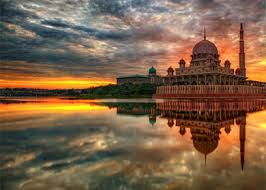 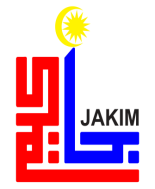 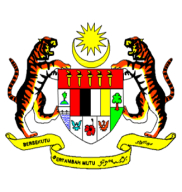 KHUTBAH MULTIMEDIA JAKIM
Kini, sukan bukan hanya sekadar aktiviti masa lapang semata-mata bahkan mempunyai peranan yang lebih luas yang menyuntik semangat mahabbah, perpaduan dan keharmonian antara individu dapat dijalinkan tanpa mengira latar belakang agama, bangsa dan negara. 

Di peringkat antarabangsa, sukan merupakan salah satu medan yang boleh digunakan untuk mengangkat martabat sesebuah negara dan menjadi lambang kemajuan sesebuah negara selain dikagumi dan menjadi contoh kepada negara dunia yang lain.
18
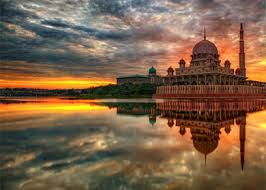 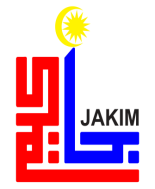 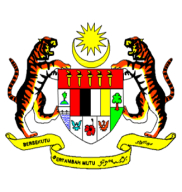 KHUTBAH MULTIMEDIA JAKIM
SEMPENA 
HARI SUKAN NEGARA 2016 
(8 Oktober 2016)
Marilah kita membudayakan sukan sebagai nadi kehidupan masyarakat yang cergas, cerdas dan cemerlang. 

Dengan itu, agenda pembangunan negara dapat diteruskan dan meningkatkan kesedaran rakyat untuk melibatkan diri dengan sukan seterusnya menjadikan Malaysia sebuah negara bersukan (Sporting Nation).
19
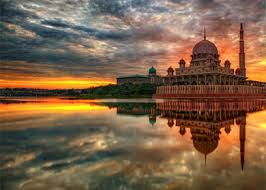 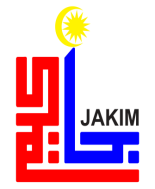 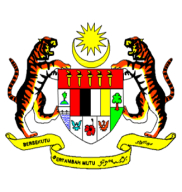 KHUTBAH MULTIMEDIA JAKIM
RUMUSAN KHUTBAH
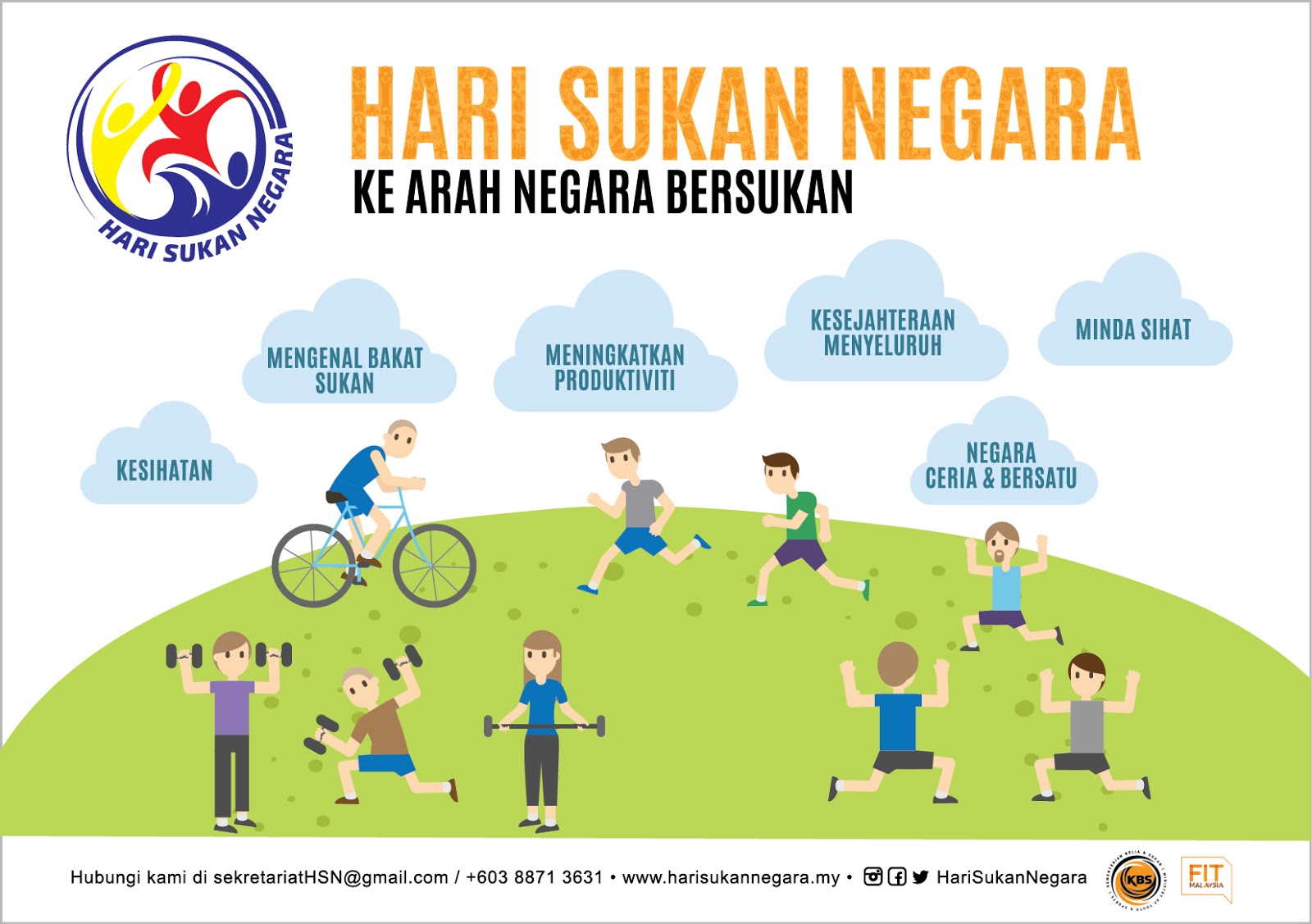 1
20
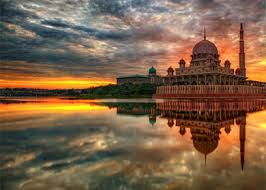 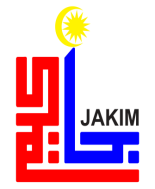 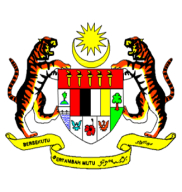 KHUTBAH MULTIMEDIA JAKIM
RUMUSAN KHUTBAH
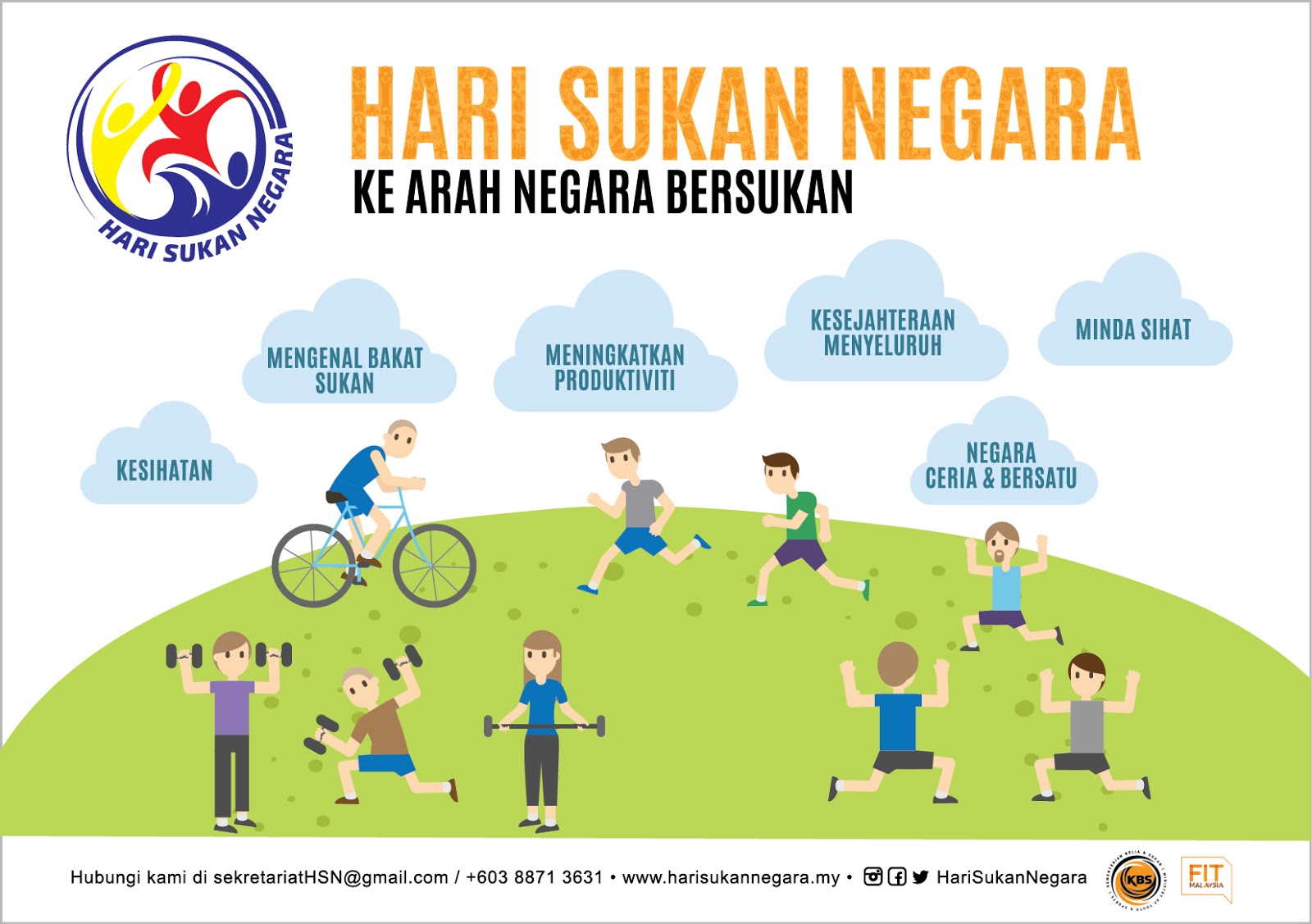 2
21
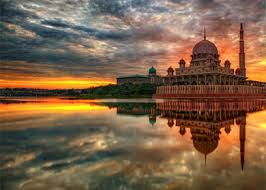 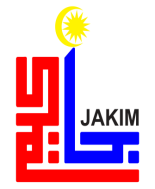 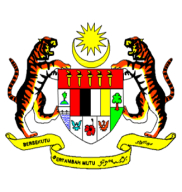 KHUTBAH MULTIMEDIA JAKIM
RUMUSAN KHUTBAH
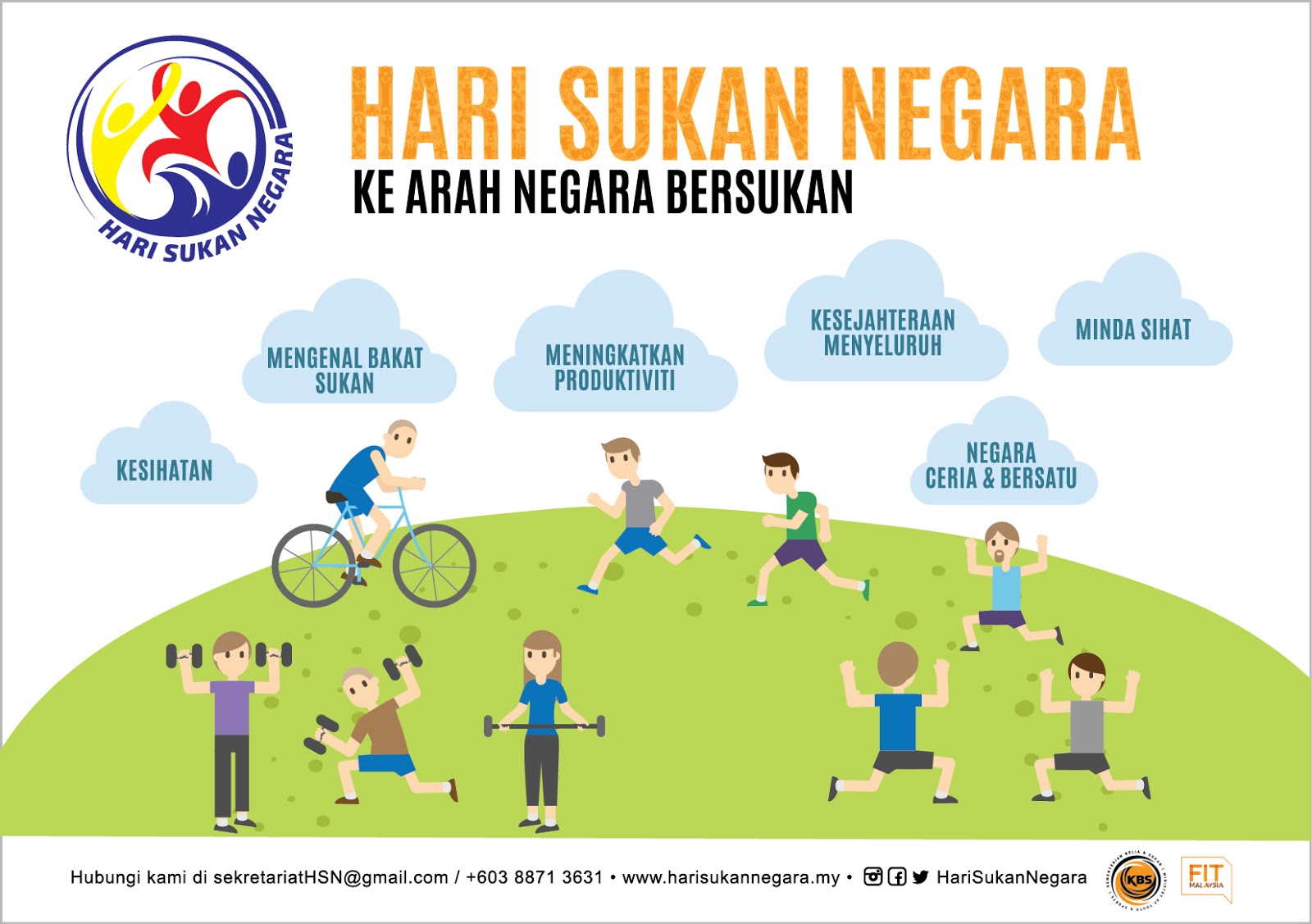 3
22
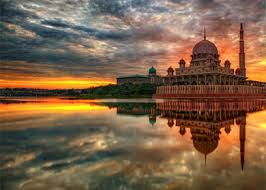 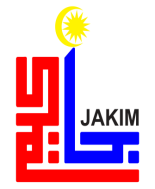 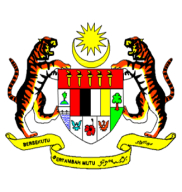 KHUTBAH MULTIMEDIA JAKIM
ﭸ ﭹ ﭺ ﭻ
﴿ ﮩ ﮪ ﮫ ﮬ ﮭ ﮮ ﮯ ﮰ ﮱ ﯓ ﯔ ﴾
Maksudnya:

“Salah seorang dari perempuan yang berdua itu berkata: “Wahai ayah, ambillah dia menjadi orang upahan (menggembala kambing kita), sesungguhnya sebaik-baik orang yang ayah ambil bekerja ialah orang yang kuat, lagi amanah.”
(Surah al-Qasas : 26)
23
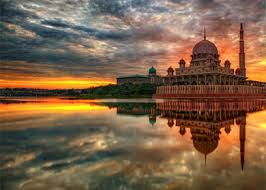 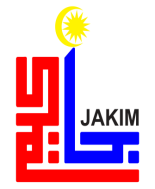 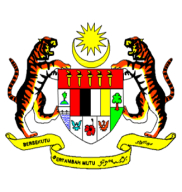 KHUTBAH MULTIMEDIA JAKIM
بَارَكَ اللهُ لِيْ وَلَكُمْ بِالْقُرْآنِ الْعَظِيْمِ، وَنَفَعَنِيْ وَإِيَّاكُمْ بِمَا فِيْهِ مِنَ الآيَاتِ وَالذِّكْرِ الْحَكِيْمِ، وَتَقَبَّلَ مِنِّيْ وَمِنْكُمْ تِلاَوَتَهُ إِنَّهُ هُوَ السَّمِيْعُ الْعَلِيْمُ. أَقُوْلُ قَوْلِيْ هَذَا وَأَسْتَغْفِرُ اللهَ الْعَظِيْمَ لِيْ وَلَكُمْ وَلِسَآئِرِ الْمُسْلِمِيْنَ وَالْمُسْلِمَاتِ وَالْمُؤْمِنِيْنَ وَالْمُؤْمِنَاتِ الأَحْيَاءِ مِنْهُمْ وَالأَمْوَاتِ، فَاسْتَغْفِرُوْهُ إِنَّهُ هُوَ الْغَفُوْرُ الرَّحِيْمُ.
24
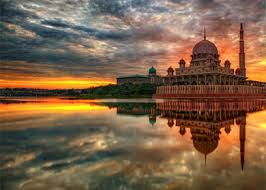 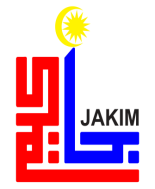 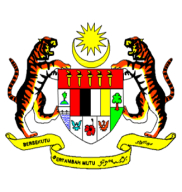 KHUTBAH MULTIMEDIA JAKIM
25
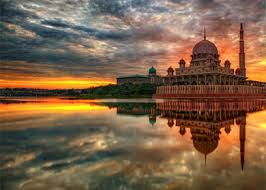 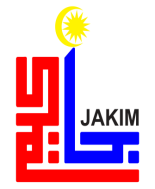 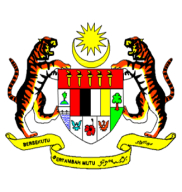 KHUTBAH MULTIMEDIA JAKIM
اَلْحَمْدُ لِلّهِ نَحْمَدُهُ وَنَسْتَعِيْنُهُ وَنَسْتَغْفِرُهُ وَنُؤْمِنُ بِهِ وَنَتَوَكَّلُ عَلَيْهِ 
وَنَعُوْذُُ بِاللهِ مِنْ شُرُوْرِ أَنْفُسِنَا وَمِنْ سَيِّئَاتِ أَعْمَالِنَا 
مَنْ يَهْدِهِ اللهُ فَلاَ مُضِلَّ لَهُ وَمَنْ يُضْلِلْهُ فَلاَ هَادِيَ لَهُ.
26
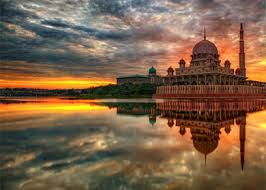 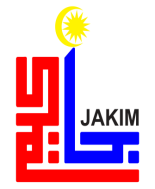 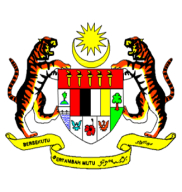 KHUTBAH MULTIMEDIA JAKIM
أَشْهَدُ أَنْ لاَّ اِلَهَ إِلاَّ اللهُ وَحْدَهُ لآ شَرِيْكَ لَهُ، 
وَأَشْهَدُ أَنَّ سَيِّدَنَا وَنَبِيَّنَا مُحَمَّدًا عَبْدُهُ وَرَسُوْلُهُ سَيِّدُ الْخَلاَئِقِ وَالْبَشَرِ
Aku bersaksi bahawa tiada tuhan yang disembah melainkan Allah yang Maha Esa dan tiada sekutu bagi-Nya. Aku juga bersaksi bahawa penghulu dan Nabi kami Muhammad SAW adalah hamba dan rasul-Nya penghulu segala makhluk dan manusia.
27
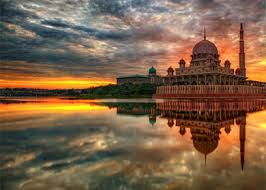 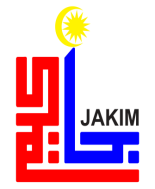 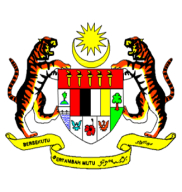 KHUTBAH MULTIMEDIA JAKIM
اَللّهُمَّ صَلِّ وَسَلِّمْ وَبَارِكْ عَلَى سَيِّدِنَا وَنَبِيِّنَا مُحَمَّدٍ 
وَعَلَى آلِهِ وَصَحْبِهِ أَجْمَعِيْنَ
Ya Allah, berilah selawat, sejahtera dan berkat ke atas penghulu dan Nabi kami Muhammad SAW,  kaum keluarga serta para sahabat baginda.
28
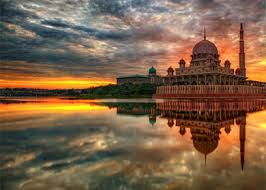 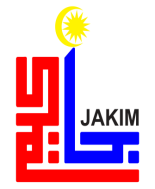 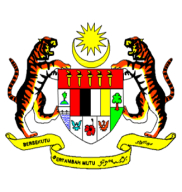 KHUTBAH MULTIMEDIA JAKIM
أَمَّا بَعْدُ فَيَا عِبَادَ اللهِ، إِتَّقُوْا اللهَ وَكُوْنُوْا مَعَ الصَّادِقِيْنَ. وَاعْلَمُوْا أَنَّ اللهَ سُبْحَانَهُ وَتَعَالىَ أَمَرَكُمْ بِأَمْرٍ بَدَأَ فِيْهِ بِنَفْسِهِ وَثَنَّى بِمَلآئِكَتِهِ الْمُسَبِّحَةِ بِقُدْسِهِ. فَقَالَ اللهُ تَعَالىَ مُخْبِرًا وَآمِرًا :
ﭲ ﭳ ﭴ ﭵ ﭶ ﭷ ﭸ ﭹ ﭺ ﭻ ﭼ ﭽ ﭾ ﭿ
اللَّهُمَّ صَلِّ وَسَلِّمْ عَلَى سَيِّدِنَا مُحَمَّدٍ وَعَلَى آل سَيِّدِنَا مُحَمَّدٍ
29
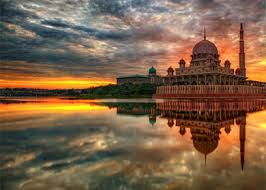 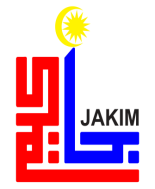 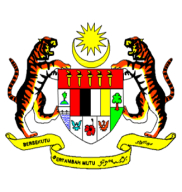 KHUTBAH MULTIMEDIA JAKIM
وَارْضَ اللّهُمَّ عَنِ الأَرْبَعَةِ الْخُلَفَاءِ الرَّاشِدِيْنَ سَادَاتِنَا أَبِى بَكْرٍ وَعُمَرَ وَعُثْمَانَ وَعَلِىٍّ بْنِ أَبِى طَالِبٍ، وَعَنْ أَزْوَاجِ نَبِيِّنَا الْمُطَهَّرَاتِ مِنَ الأَدْنَاسِ وَعَنْ أَهْلِ بَيْتِهِ وَقَرَابَتِهِ وَعَنْ سَائِرِ الصَّحَابَةِ الأَكْرَمِيْنَ وَالتَّابِعِيْنَ وَمَنْ تَبِعَهُمْ بِإِحْسَانٍ إِلَى يَوْمِ الدِّيْنِ. وَارْضَ عَنَّا بِرَحْمَتِكَ يَا أَرْحَمَ الرَّاحِمِيْنَ.
Ya Allah, kurniakanlah keredaan kepada empat orang khulafa ar-Rasyidin Saidina Abu Bakar, Umar, Usman dan Ali bin Abi Talib. Isteri-isteri Nabi yang suci, ahli keluarga, seluruh sahabat serta para tabiin. Juga, redhailah kami sekalian wahai Tuhan Yang Maha Penyayang.
30
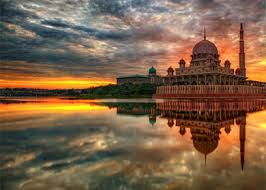 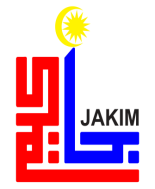 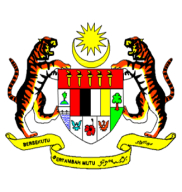 KHUTBAH MULTIMEDIA JAKIM
اَللّهُمَّ اغْفِرْ لِلْمُسْلِمِيْنَ وَالْمُسْلِمَاتِ وَالْمُؤْمِنِيْنَ وَالْمُؤْمِنَاتِ 
الأَحْيَاءِ مِنْهُمْ وَالأَمْوَاتِ
Ya Allah, ampunkanlah dosa golongan muslimin dan muslimat, sama ada yang masih hidup atau yang telah meninggal dunia
31
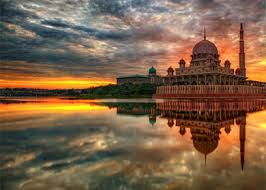 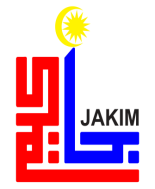 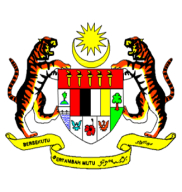 KHUTBAH MULTIMEDIA JAKIM
اَللّهُمَّ أَنْزِلِ الرَّحْمَةَ عَلَى السَّلاَطِيْنِ الْكِرَامِ، 
وَجَمِيْعِ الْمُسْلِمِيْنَ الْعِظَامِ، 
الَّذِيْنَ قَضَوْا بِالْحَقِّ وَبِهِ كَانُوْا يَعْدِلُوْنَ.
Ya Allah anugerahkanlah rahmat ke atas Raja-raja kami dan pemimpin-pemimpin kami yang melaksanakan kebenaran dan menegakkan keadilan
32
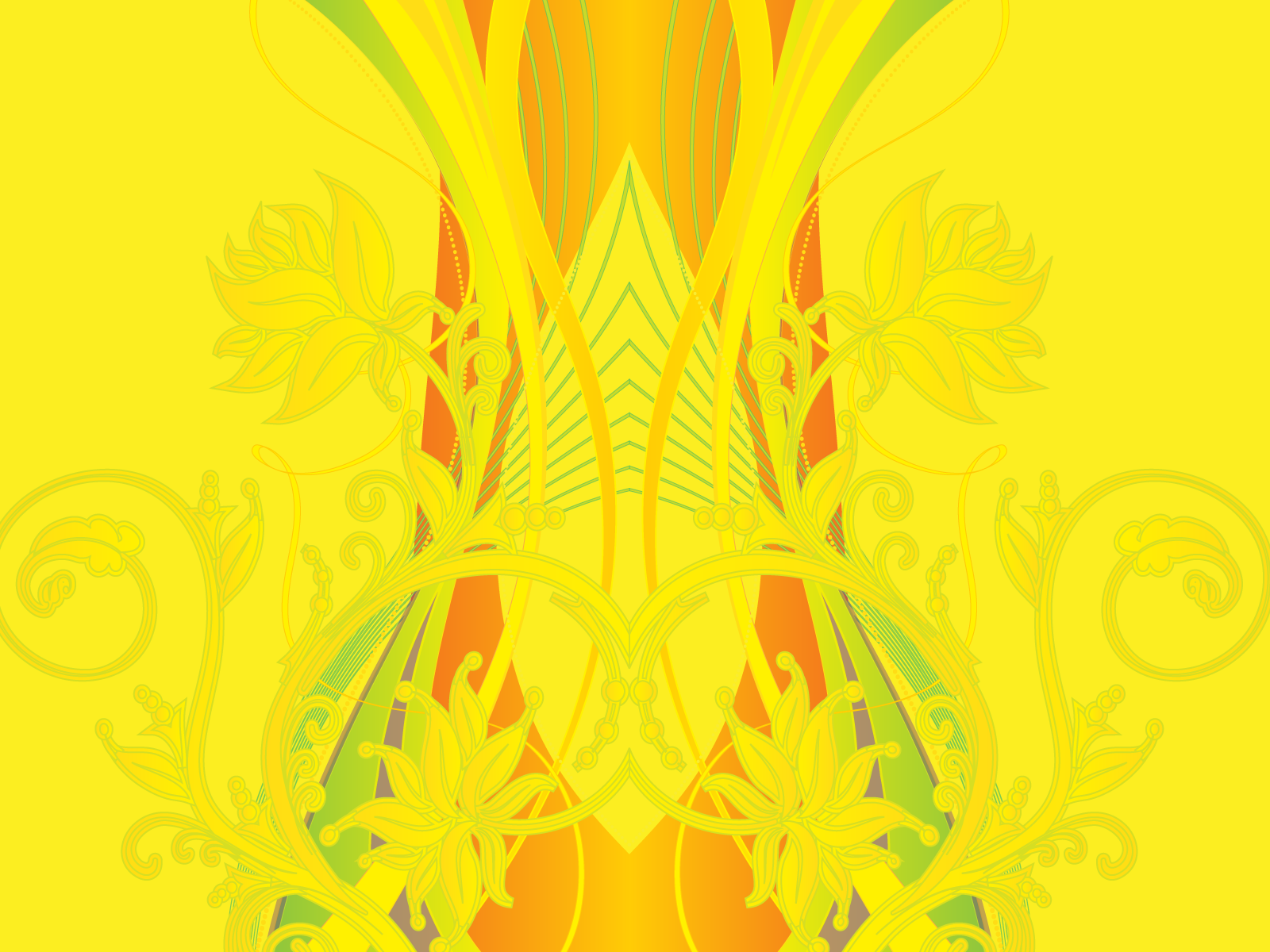 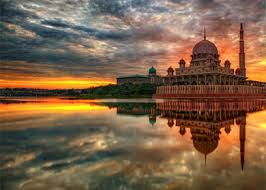 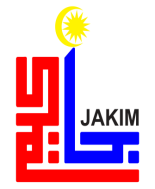 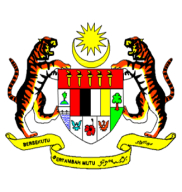 KHUTBAH MULTIMEDIA JAKIM
اَللّهُمَّ أَنْزِلِ الرَّحْمَةَ وَالسَّكِيْنَةَ وَالسَّلاَمَةَ وَالْعَافِيَةَ عَلَى مَلِكِنَا، سري فادوك بضيندا يغ دفرتوان اضوغ مَوْلاَنَا الْمَلِكُ الْمُعْتَصِمُ بِاللهِ مُحِبُّ الدِّيْنِ توانكو الْحَاجَّ عَبْدَ الْحَلِيْمِ مُعَظَّمْ شَاهُ إِبْنَ الْمَرْحُوْمِ اَلْسُّلْطَانِ بَدْلِي شَاهُ، راج فرمايسوري اضوغ سلطانة حاجة حامينة وَعَلَى كُلِّ بَنَاتِهِ وَقَرَابَتِهِ.
Ya Allah limpahkanlah rahmat, ketenangan, keselamatan dan kesihatan ke atas Raja kami,
SERI PADUKA BAGINDA YANG DIPERTUAN AGONG MAULANA AL-MALIK 
AL-MU’TASIM BILLAHI MUHIBBUDIN TUANKU AL-HAJ ABD AL-HALIM MUADZZAM SHAH IBN AL-MARHUM AS-SULTAN BADLI SHAH,
RAJA PERMAISURI AGONG SULTANAH HAJAH HAMINAH DAN 
PUTERI-PUTERI SERTA KERABAT-KERABAT DI RAJA SEKALIAN.
33
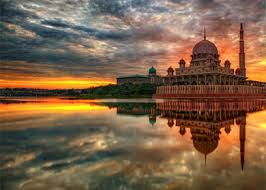 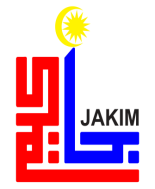 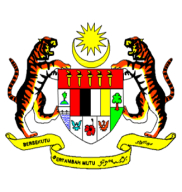 KHUTBAH MULTIMEDIA JAKIM
اَللّهُمَّ اجْعَلْ مَالِيْزِيَا وَسَائِرَ بِلاَدِ الْمُسْلِمِيْنَ طَيِّبَةً آمِنَةً مُطْمَئِنَّةً رَخِيَّةً. اللَّهُمَّ سَلِّمْ بِلاَدَنَا مِنَ المُفسِدِينَ وَطَهِّرهَا مِنَ المُتَطَرِّفِينَ وَوَفِّقنَا جَمِيعًا لِطَاعَتِكَ وَطَاعَةِ رَسُولِكَ مُحَمَّدٍ صَلَّى اللهُ عَلَيهِ وَسَلَّمَ وَطَاعَةِ مَن أَمَرتَنَا بِطَاعَتِهِ.
Ya Allah jadikanlah Malaysia dan seluruh negara umat Islam dalam keadaan aman, tenang dan makmur. Ya Allah selamatkan negara kami daripada golongan yang melakukan kerosakan, dan bersihkannya daripada golongan yang melampaui batasan dan perbaiki jalan kami dalam mentaati-Mu, Rasul-Mu dan mereka yang engkau perintah kami mentaatinya.
34
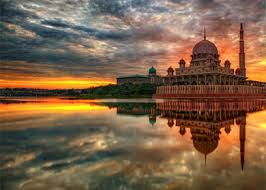 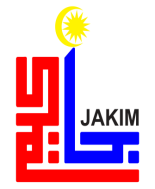 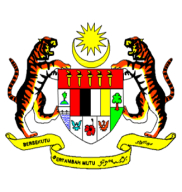 KHUTBAH MULTIMEDIA JAKIM
Ya Allah ya Tuhan kami. Kami memohon agar dengan rahmat dan perlindungan-Mu, negara kami ini dan seluruh rakyatnya dikekalkan dalam keamanan dan kesejahteraan. 
Tanamkanlah rasa kasih sayang di antara kami. 
Kekalkanlah perpaduan di kalangan kami. 
Semoga dengannya kami sentiasa hidup aman damai makmur dan selamat sepanjang zaman.
35
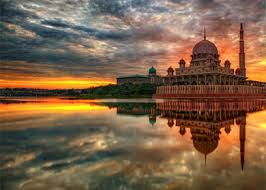 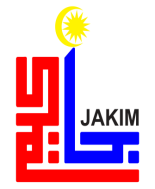 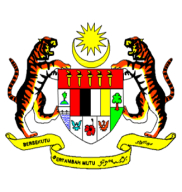 KHUTBAH MULTIMEDIA JAKIM
ﯫ ﯬ ﯭ ﯮ ﯯ ﯰ ﯱ ﯲ ﯳ ﯴ ﯵ ﯶ ﯷ ﯸ ﯹ ﯺ
Ya Tuhan kami, janganlah engkau mengubah hati kami selepas Engkau memberi hidayah kepada kami dan kurniakanlah kami rahmat di sisiMu sesungguhnya Engkaulah Maha Pemberi
36
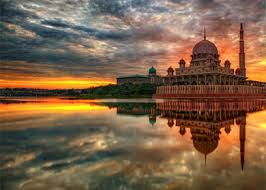 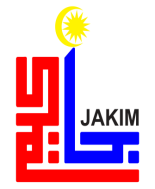 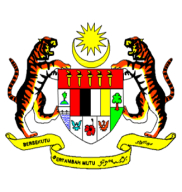 KHUTBAH MULTIMEDIA JAKIM
ﯜ ﯝ ﯞ ﯟ ﯠ ﯡ ﯢ ﯣ ﯤ ﯥ ﯦ
Ya Allah, Ya Tuhan kami, anugerahkanlah kami dengan kebaikan di dunia dan di akhirat, serta jauhilah kami daripada azab api neraka.
37
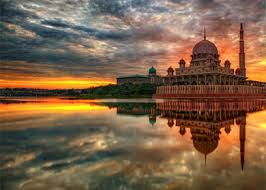 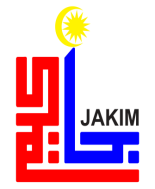 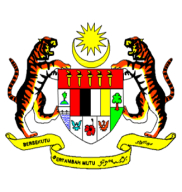 KHUTBAH MULTIMEDIA JAKIM
ﭻ ﭼ ﭽ ﭾ ﭿ ﮀ ﮁ ﮂ ﮃ ﮄ ﮅ ﮆ ﮇ ﮈ ﮉ ﮊ ﮋ
فَاذْكُرُوا اللهَ الْعَظِيْمَ يَذْكُرْكُمْ وَاشْكُرُوهُ عَلَى نِعَمِهِ يَزِدْكُمْ
 وَاسْأَلُوهُ مِنْ فَضْلِهِ يُعْطِكُمْ وَلَذِكْرُ اللهِ أَكْبَرُ، وَاللهُ يَعْلَمُ مَا تَصْنَعُونَ.
38